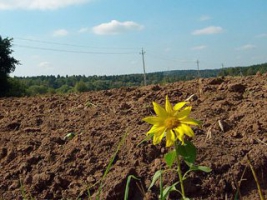 Основи ґрунтознавства та геології
Вступ
Тема 1
План
1.	Історія розвитку ґрунтознавства.  Наукові досягнення і передова  практика  ґрунтознавства.
2.	Предмет і зміст ґрунтознавства, зв'язок його з іншими науками.
3.	Поняття про геологію і мінералогію, їх взаємозв’язок з ґрунтознавством.
4.	Походження Землі, фізичні властивості.
Старогрецькі філософи складали перші примітивні класифікації ґрунтів
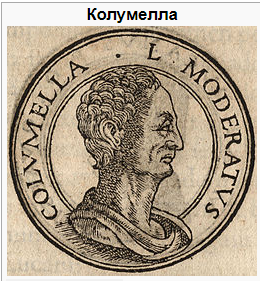 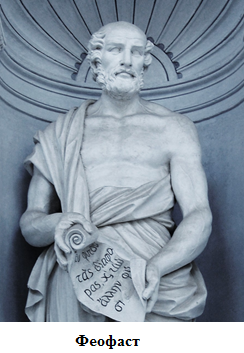 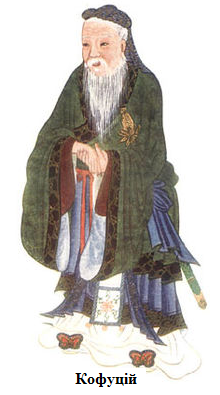 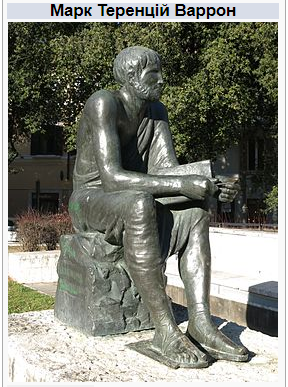 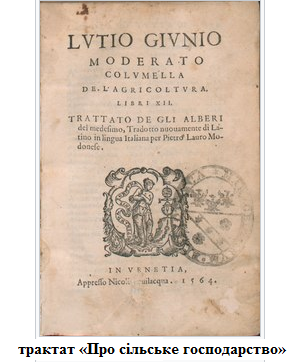 Василь Васильович Докучаєв
«Під ґрунтом розуміти виключно лише ті денні або близькі до них   горизонти   гірських порід, які були більше або менше природно змінені взаємним впливом води, повітря і різноманітних організмів — живих і мертвих».
Географо-генетичний (докучаєвський) період у ґрунтознавстві
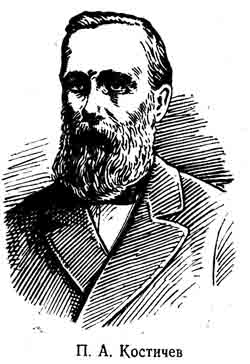 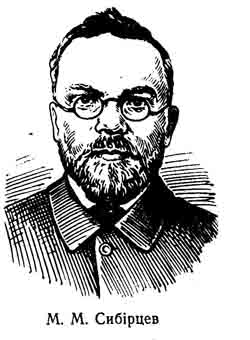 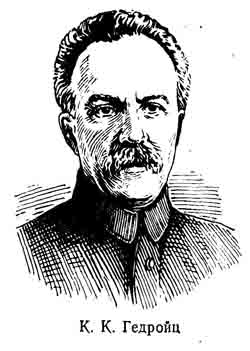 Перший етап розвитку ґрунтознавства (довоєнний період)
На даному етапі розвитку:
 ґрунтознавство сформувалося в самостійну науку, що досліджує свій об'єкт як геологічна і історичний; 
було розроблено безліч методів і методик вивчення складу, будови, стану і властивостей ґрунтів на основі адаптації методів інших наук і розробки власних методів, що дозволило успішно вирішувати наукові та практичні завдання; 
відбулася інтеграція ґрунтознавства з іншими інженерно-геологічними розділами, в результаті чого сформувалася інженерна геологія, яка об'єднала ґрунтознавство, інженерну геодинаміку і методику інженерно-геологічних досліджень. 
Випущені навчальні посібники та монографії: М.М. Філатов "Основи дорожнього ґрунтознавства" (1936), В.А. Приклонский "Загальна ґрунтознавство" (1943), В.В. Охотин "Фізичні і механічні властивості ґрунтів в залежності від їх мінералогічного складу і ступеня дисперсності" (1937), І.В. Попов "Основи інженерно-геологічного ґрунтознавства" (1941).
Другий етап - етап бурхливого і багатоплановий розвитку ґрунтознавства
У цей період ґрунтознавство стало зрілої наукою з досконалим теоретичним базисом і розробленим апаратно-методичним комплексом, які дозволили вирішувати складні завдання по дослідженню ґрунтів. 
Видано навчальна література.
Третій етап розвитку ґрунтознавства починався в умовах перебудови і зміни економічних основ держави.
У цей період істотно просунулися теоретичні розробки, засновані на узагальненні накопиченого величезного експериментального матеріалу, маловитратні лабораторні дослідження грунтів, відбулося впровадження комп'ютерних технологій, в тому числі ГІС-технологій.
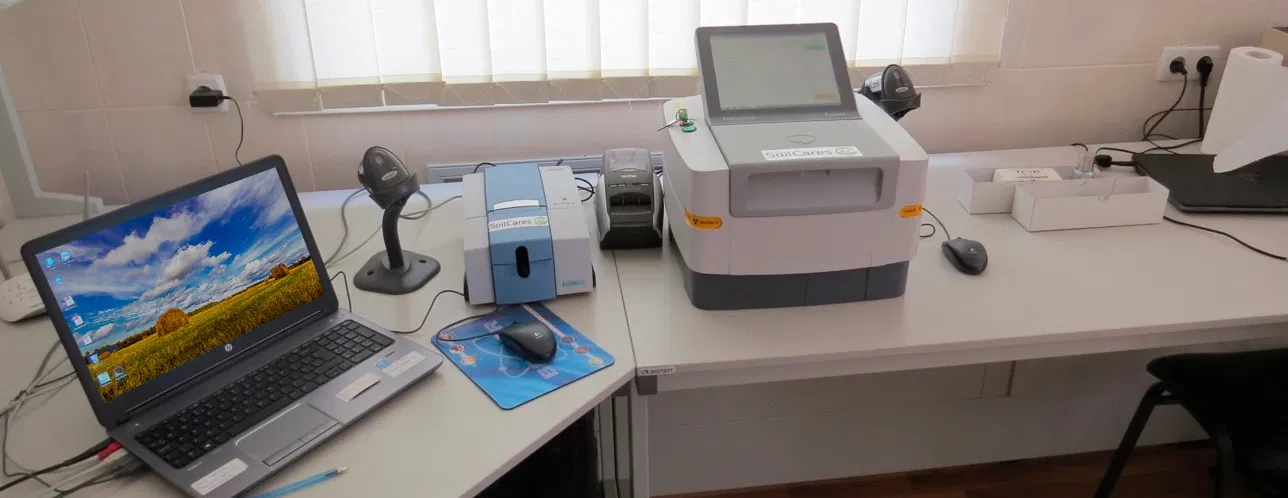 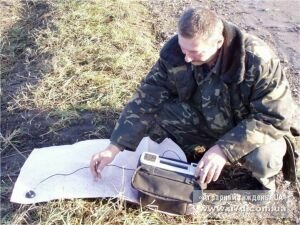 Ґрунтознавство як наука, його основні положення
Ґрунтознавство це наука про ґрунт, його походження, розвиток, еволюцію, функціонування, склад, будову, властивості, взаємозв'язок з живими організмами та навколишнім середовищем, закономірності географічного поширення, родючість, шляхи раціонального використання та охорони. 
Предметом вивчення ґрунтознавства є знання про ґрунти, їх склад, стан, будову та якості.
Об’єктом вивчення ґрунтознавства – ґрунти.
Завдання ґрунтознавства:
раціональне освоєння та облаштування території.
розробка ефективних методів і технологій вирощування с.-г культур.
підвищення їх продуктивності,
 отримання екологічно чистих продуктів.
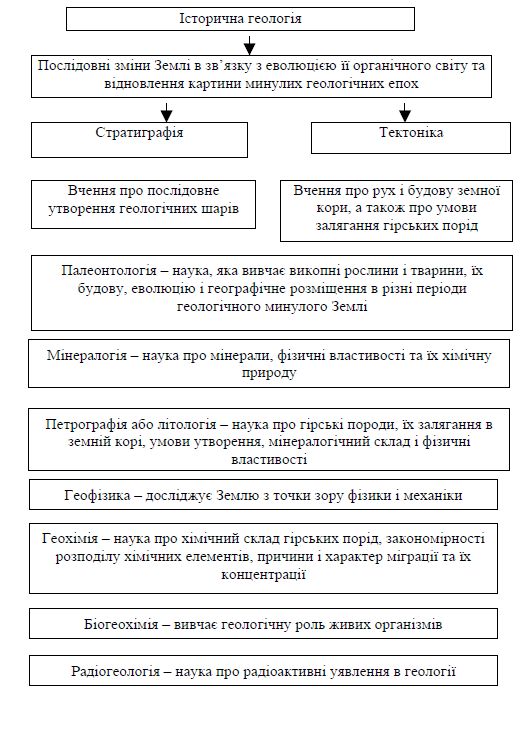 Геологія (від гр. ge – земля, logos – наука, поняття) — наука про Землю. Вона вивчає форму, будову, склад Землі, історію її розвитку і зміни, яких вона зазнає залежно від внутрішніх (ендогенні) і зовнішніх (екзогенні) процесів.
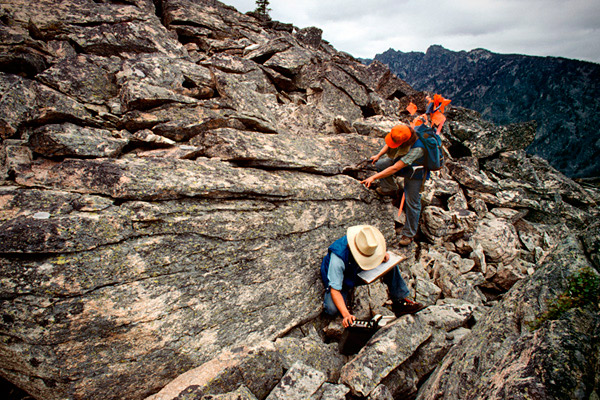 Походження землі Походження Землі ділиться на гіпотези гарячого і холодного походження.
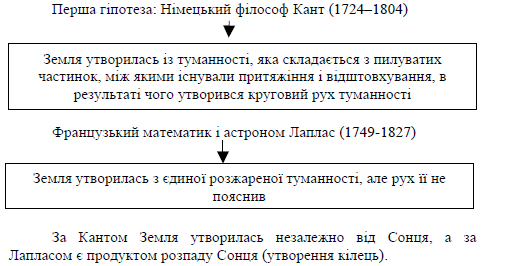 Походження землі
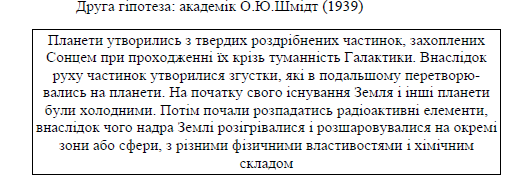 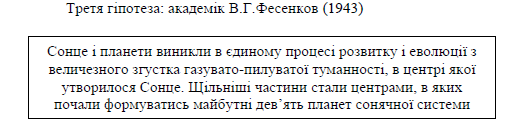 Основні фізичні властивості Землі
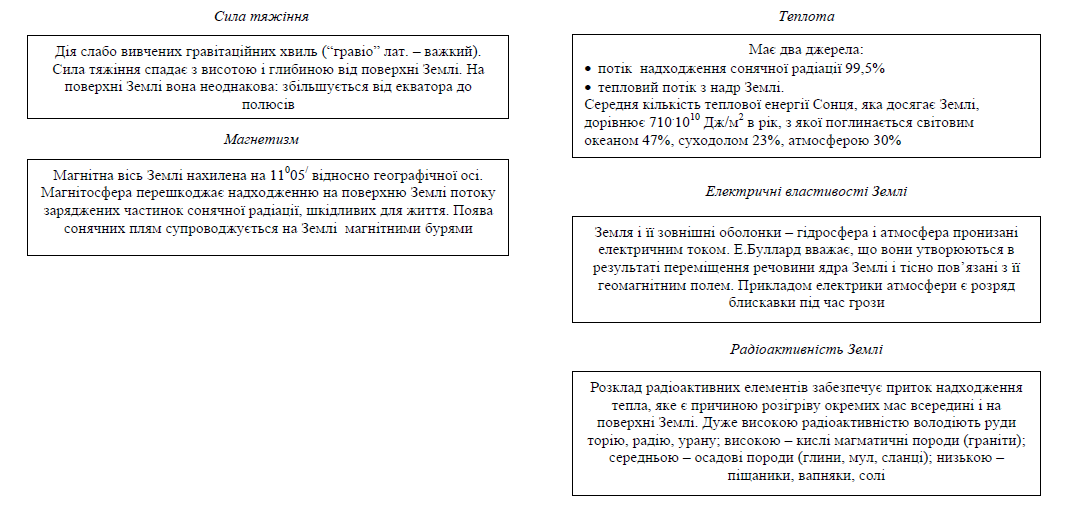 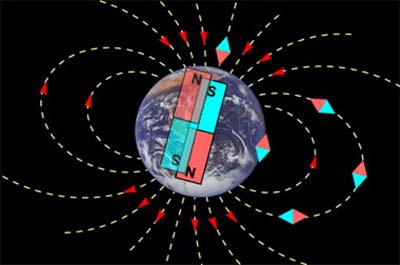 Зовнішні оболонки Землі
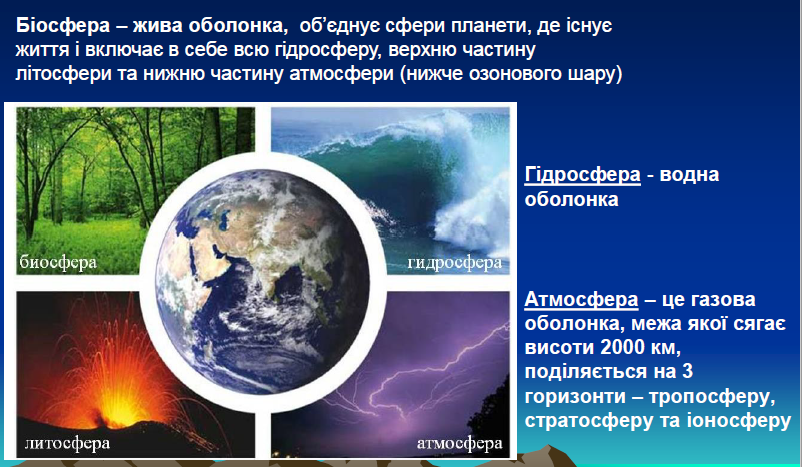 Внутрішні оболонки Землі
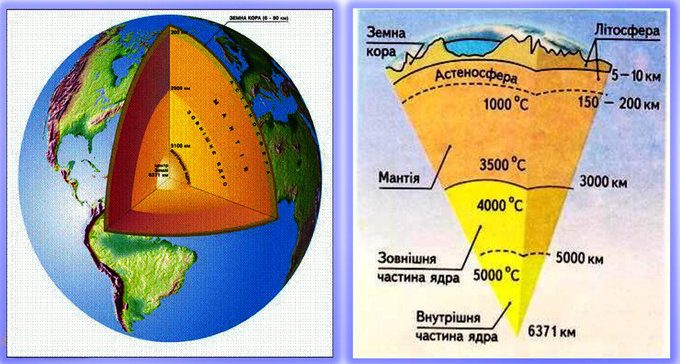 Земна кора – це тверда верхня оболонка Землі, складена осадовими, магматичними і метаморфічними породами
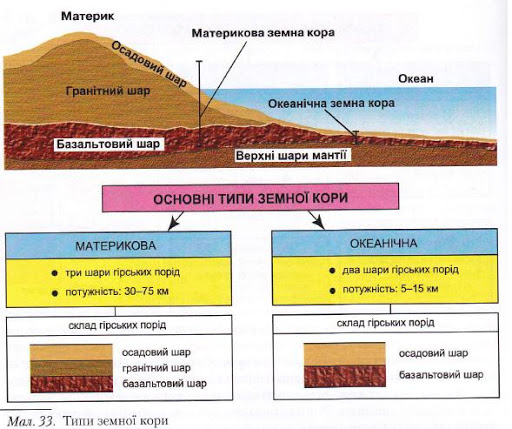 Ґрунтовий покрив являє собою самостійну складну специфічну біологічну оболонку земної кулі, що огортає сушу материків і мілководдя морів та озер - Педосферу
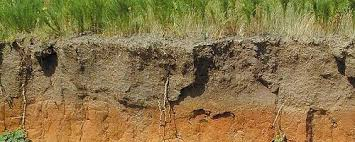 Самостійне вивчення
Використання сучасних досягнень науки і практики в підвищенні родючості ґрунтів та урожайності сільськогосподарських культур.
Історія розвитку ґрунтознавства